pitch
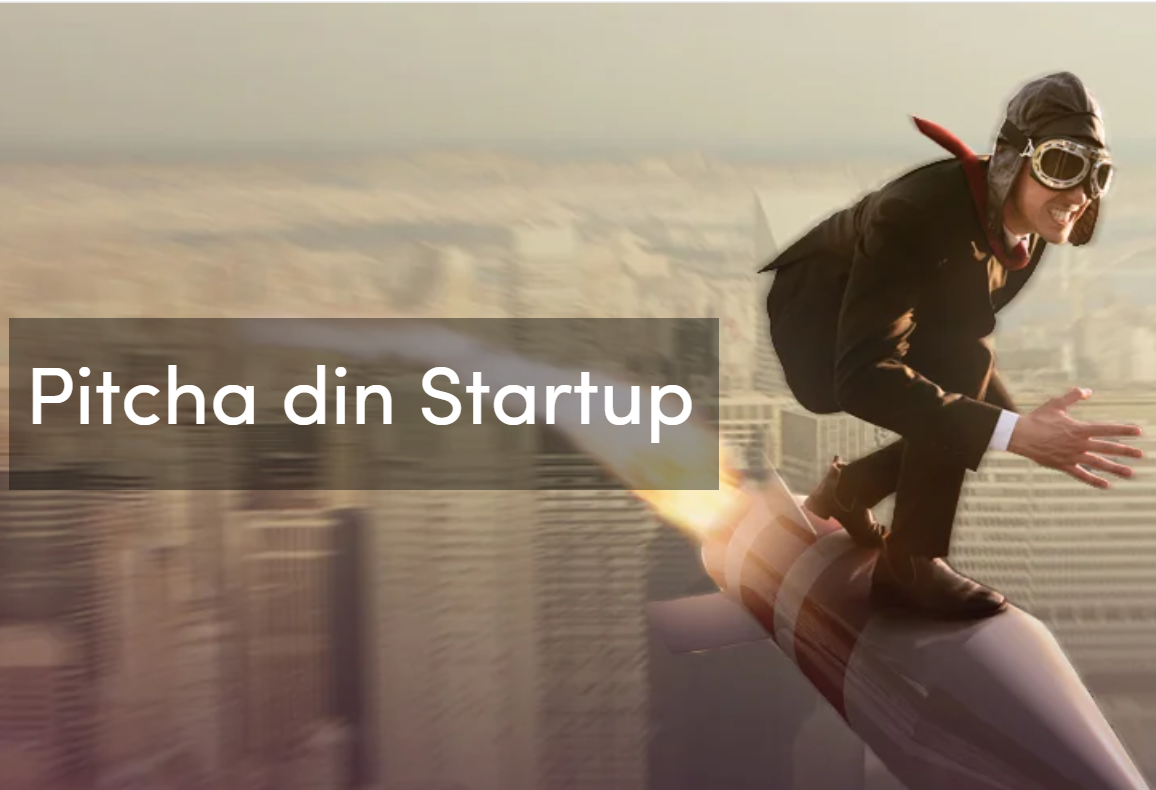 Vad har pitch med Entreprenörskap att göra?
Pitch enligt wikipedia
I filmbranschen
En pitch är ett vanligt sätt att starta arbetet med ett manus. (Ett annat sätt är att samla ihop pengar och medarbetare själv, men då måste man ändå pitcha för distributörer etc senare.) Den som gör presentationen är i regel en manusförfattare som tror att idén kan passa för producenten eller produktionsbolaget. Ofta tar hela pitchmötet mindre än en halvtimme. I USA, framförallt i Hollywood kan mötena vara så kort tid som ett par minuter. Då gäller det att idén är väldigt kortfattad.
En pitch består ofta av en sk logline som sammanfattar hela idén på en mening eller två. Ett exempel på en sådan är den logline Gene Roddenberry använde för att presentera Star Trek: "It's Wagon Train to the stars". (Wagon Train var en västern-serie om en karavan med både cowboys och civila.) Ett annat exempel är "Die Hard på en buss.", för att presentera Speed. För att pitchen ska gå hem behövs en hook, något unikt, som samtidigt är lockande.
2020-09-24
Entreprenörskap 100P
Centralt innehåll
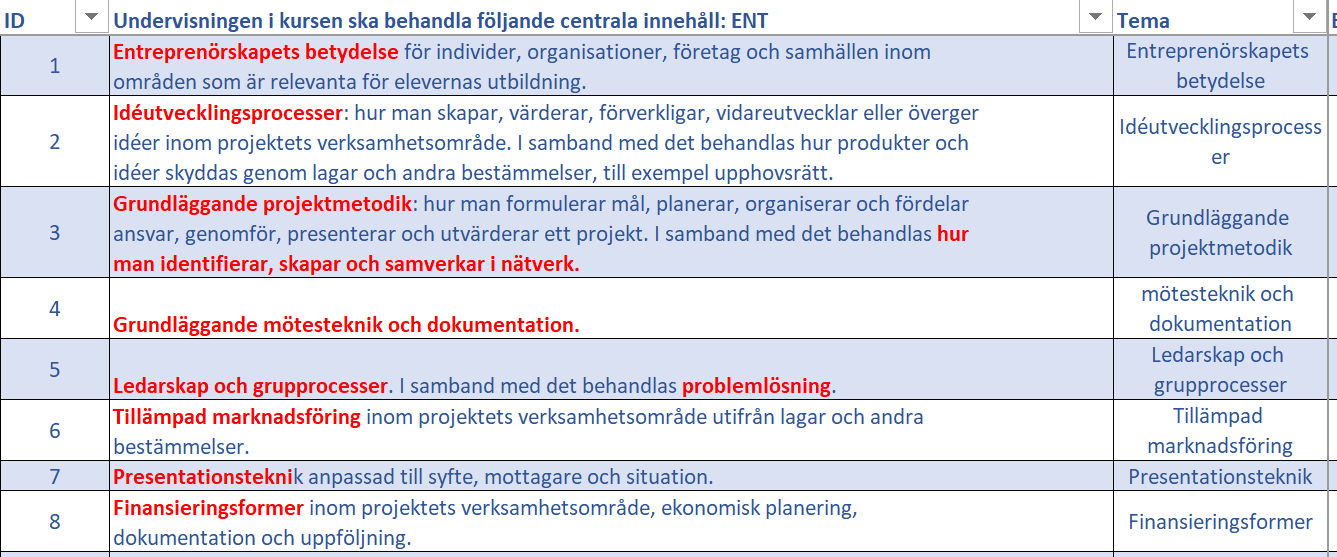 Vilka delar av det centrala innehållet berörs med PITCHEN?
2020-09-24
Entreprenörskap 100P
Mål och förmågor
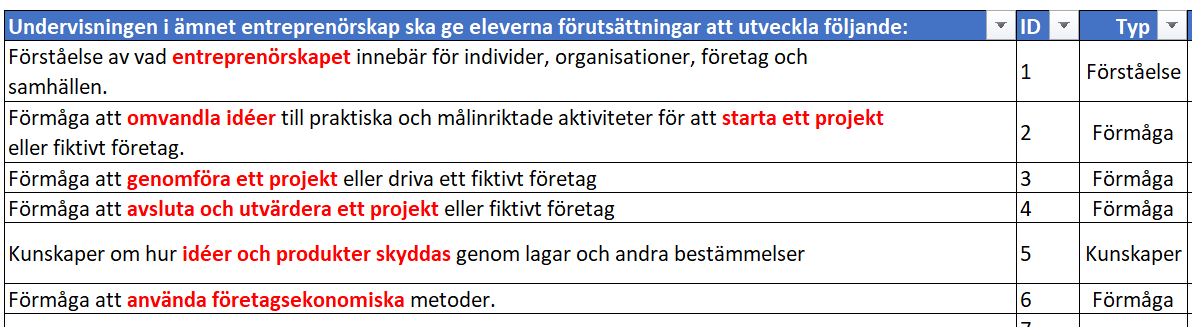 Vilka förmågor tycker ni att ni utvecklar med PITCHEN?
2020-09-24
Diskussionsuppgift
Varför behöver man en pitch?
Vad är en bra pitch?
Inom vilka områden skulle ni ge feedback på era kompisars pitch?
2020-09-24
uppgift
Ge 3 klasskompisar feedback/återkoppling på deras pitch inom de områden som vi kom fram till i diskussionsuppgiften :
2020-09-24
Om almi invest
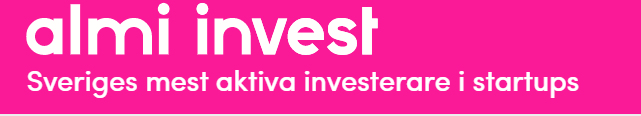 Almi Invest förvaltar cirka 3,5 miljarder kronor och har sedan start investerat i över 660 startups. 
Vår roll som offentligt branschoberoende riskkapitalbolag är att vara en brygga till privat kapital och bidra till en fungerande riskkapitalmarknad i hela landet.
Under åren har Almi Invest saminvesterat med över 1000 affärsänglar och institutionella investerare. 
Almi Invest ägs av Almi Företagspartner och ytterst av svenska staten
Almi Invest är delfinansierat av EU, Almi Företagspartner och regionala organisationer. 
https://www.almi.se/almi-invest/
10 steg till ett vinnande pitch deck
2020-09-24
Almi i siffror
2020-09-24
1. Vision
En naturlig start på ert pitch deck är att presentera bolagets vision för att på bästa sätt få investerare att föreställa sig den verkliga potentialen i er affärsidé. Sälj in hur ni differentierar er från vad andra redan har gjort. Dröm stort och tänk globalt! Gör troligt att ni är vårt nästa succébolag!
2020-09-24
2. Problemet och kundbehovet
En essentiell del av ert pitch deck är att visa på att ni löser ett tillräckligt viktigt problem. Vilket värde ger ni till era kunder? Berätta för oss det reella kundbehovet. Definiera hur stort problemet är som ni löser och vilken nytta er lösning skapar. Vilka är de gråtande kunderna som är beredda att betala för lösningen?
2020-09-24
3. Lösning
Här har ni chansen att beskriva hur ni kommer att förändra världen med er affärsidé och skalbara produkt/tjänst. Nämn i ert pitch deck hur kunderna använder er produkt/tjänst idag och hur de löser problemet och kundbehovet. Om ni är i ett tidigt skede så nämn om ni har en prototyp/beta/demo-version av produkten/tjänsten så att vi som investerare kan bedöma hur den fungerar. Visa gärna screenshoots/bilder/filmsekvens. Har er produkt inbyggda konkurrensfördelar eller är skyddad av patent så vill vi veta det.
2020-09-24
4. Team
En av de viktigaste kritiska delarna som vi tittar på är teamet bakom affärsidén. Var personliga i ert pitch deck. Berätta för oss varför just ni är rätt team för att bygga ett skalbart framgångsrikt bolag? Är teamet väl sammansatt och har en bra mix av kompetens, personligheter och beteendestilar som klarar utmaningar? Kompletterar ni varandra eller är ni för lika? Sverige har en liten marknad och startups behöver expandera snabbare internationellt för att växa. Har ni attraherat talanger i teamet som har internationella bakgrunder?
2020-09-24
5. Målmarknad och säljstrategi
Beskriv marknadsstorlek och den målmarknad där ni positionerar er. Är det en växande marknad och hur mycket spenderar företag eller privatpersoner årligen i den? Är det rätt timing för lansering av er produkt/tjänst och hur snabbt kan ni ta betydande marknadsandelar? Beskriv vilka era idealkunder är och hur många det finns. Det avgör hur stort problem det är som ni adresserar. Det är viktigt med fokus så gör det troligt för oss investerare att du har minst en specifik och nåbar marknad. Vi vill också veta hur du marknadsför dig och når dina kunder samt hur er säljprocess ser ut. Vilka strategier och kanaler använder ni för att nå era kunder? Skiljer sig sättet från konkurrenterna så berätta hur. Det är särskilt viktigt hur ni kommer att säkerställa återkommande och lojala kunder.
2020-09-24
6. Affärsmodell
Visa tydligt i ert pitch deckhur bolaget ska göra för att tjäna pengar. Beskriv er affärsmodell och prismodell. Kommer ni att kunna priskonkurrera eller t ex har en premium lösning där kunder är beredda att betala mer. Viktigt att ni visar för oss var ni befinner er i affärskedjan och vilka som tar köpbesluten, eller om t ex tjänsten är annonsfinansierad och gratis för slutanvändare. Har ni redan lyckats nå product-market fit berätta hur samt vilka KPI: er ni har uppnått för att bevisa en fungerade affärsmodell.
2020-09-24
7. Utvecklingsfas och validering
Vi vill veta om ni har sålt något och hur er användardata ser ut. Vilka Key Performance Indicators (KPI: er) mäter ni och vilka har ni uppnått hittills. Berätta vilka kunder ni har attraherat och är det rätt grupp av early adopters? På vilket sätt har ni hittills sänkt affärsrisker för att kunna motivera er nuvarande värdering av bolaget? Vilka milstolpar har ni nått fram tills nu och hur ser planen ut de kommande 2-3 åren. Tänk på att noga välja era mätetal och milstolpar så att de är värdehöjande för bolaget. Beskriv hur ert team arbetar strukturerat med planering och uppföljning mot plan. Det är också viktigt att ni har en plan som är förankrad hos bolagets ägare så att teamet arbetar mot samma mål och vision.
2020-09-24
8. Konkurrens
Alla produkter/tjänster har någon form av konkurrens eller alternativ på marknaden. Beskriv hur er lösning differentierar sig och är unik relativt befintliga lösningar på marknaden. Befinner ni er i en mycket konkurrensutsatt är det otroligt viktigt hur ni bevisar att ni är nischade och unika för att kunna ha en chans att konkurrera på marknaden och fånga vårt intresse.
2020-09-24
9. Kapitalbehov och användning
Hur ser bolagets kapitalbehov ut och hur långt kommer investeringen att ta bolaget?Glöm inte att visa hur den långsiktiga finansiella planen ser ut, om det behövs fler kapitalinjektioner och när ni spår bolaget att gå break-even. Lyft även i ert pitch deck hur bolagets burn-rate ser ut just nu. Har ni höga löner i ett bolag som inte tjänar några pengar blir vi misstänksamma. Vi vill också veta om ni grundare satsat egna pengar i bolaget. Beskriv också hur ni resonerat kring tänkt värdering av ert bolag och vad ni baserar värderingen på. Viktigt att vara konkret: En bolagsvärdering kan inte endast baseras på en framtida marknadspotential. Vi vill veta hur långt er affärsmodell har bevisat sig och bedömer också hur troligt det är att just ni som team kan få detta bolag att bli framgångsrikt!
2020-09-24
10. Exit
En passande avslutning på ert pitch deck är att ta upp frågan om exit. Det kommer ske förr eller senare. För Almi Invest är det en grundläggande fråga för att uppskatta om potentialen för investeringen är tillräckligt stor relativt risken. Vi tittar på om det finns en realistisk koppling mellan affärsplanen och den förväntade ökningen av bolagets värdetillväxt. Lista gärna potentiella exitmöjligheter och tänkta köpare vid en industriell exit. Ser ni framför er en notering eller finansiell tagare/VC så var tydlig med hur ni ska bygga värde och när i tiden ni siktar på en sådan exit.
2020-09-24
Title Lorem Ipsum Dolor Sit Amet